July 2012
Discussions about 802.11ai FILS Discovery Frame (DF) Content Design
Date: 2012-07-04
Authors:
Slide 1
Lei Wang, InterDigital Communications
July 2012
Abstract
This document is intended to facilitate further discussions about passive scanning enhancement, by presenting some considerations and analysis about the design of the FILS Discovery Frame contents.

This is a follow-up contribution with regarding to 802.11ai passive scanning enhancements as discussed in  the contributions, 12/0406r5 and 12/0669r1. Also, it is about further details for a feature that has been accepted in the 802.11ai SFD.
Slide 2
Lei Wang, InterDigital Communications
July 2012
Conformance w/ TGai PAR & 5C
Slide 3
Lei Wang, InterDigital Communications
July 2012
Background
Straws poll conducted in 2012-May meeting about FILS Discovery Frame content design clearly shows two different opinions:
Enough info for initiating association
Certain info for assisting scanning, but need to receive more info for initiating association
This contribution will focus on further discussions about  the 11ai FILS Discovery frame content design.
Another related but separate contribution, 12/0742, focuses on the discussions about the 11ai FILS Discovery frame format design.
Slide 4
Lei Wang, InterDigital Communications
July 2012
Basic Approach of FD Frame Content Design
Investigating Existing Reference Materials
802.11ah Short Beacon
Measurement Pilot Frame
Beacon Frame / Probe Response frame
11ai relevant contributions
Identifying FD Frame contents based on its basic functions:
Advertize the presence of the AP on the channel
Synchronize the STAs
Provide necessary information for a fast AP/Network selection
Provide necessary information to enable STA to transmit
Anything else ???
Slide 5
Lei Wang, InterDigital Communications
July 2012
Recap of 802.11ah Short Beacon Frame
802.11ah has introduced a Short Beacon Frame into 11ah SFD (11/1137r9), based on proposals presented in contributions, 11/1503r2 and 12/129r3;
Overview of 11ah short beacon:
A short beacon allows for reduced medium occupancy 
reduced power consumption for TX at AP and RX at STAs
Or, for the same overhead as a ‘normal’ beacon, allows for shorter Beacon Intervals, improving synchronization and power save at the STAs 
Asynchronous STAs waking up at a random time can get in synch quickly
The short beacon is not meant to displace the normal beacon
AP may e.g. send a normal ‘full’ beacon every N short beacons
Short beacon is an additional frame for optimized operation
Frame Format and Contents of 802.11ah Short Beacon Frame:
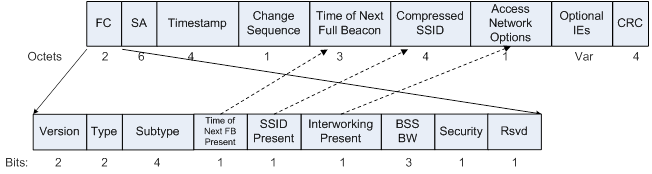 Slide 6
Lei Wang, InterDigital Communications
July 2012
Investigation of 802.11ah Short Beacon Frame
Slide 7
Lei Wang, InterDigital Communications
July 2012
Recap of Measurement Pilot (MP) Frame
Based on 802.11-2012, the Measurement Pilot (MP) frame
 is a compact Action frame transmitted pseudo-periodically by an AP at a small interval relative to a Beacon Interval;
provides reduced information relative to a Beacon frame to allow for the required small interval.
The purpose of the Measurement Pilot frame is to assist a STA with the following functions:
Rapid discovery of the existence of a BSS via passive scanning;
Rapid collection of neighbor AP signal strength measurements via passive scanning;
Enable transmission of a Probe Request.
Slide 8
Lei Wang, InterDigital Communications
July 2012
Recap of Measurement Pilot (MP) Frame – con’t
Frame Format and Contents of Measurement Pilot (MP) frame
Slide 9
Lei Wang, InterDigital Communications
July 2012
Investigation of 802.11 Measurement Pilot Frame
Slide 10
Lei Wang, InterDigital Communications
July 2012
References in Beacon, Probe Response, and 11ai Contributions
Lots  of additional information items in Beacon and Probe Response frames, as well as in other 11ai contributions;
A fundamental consideration: what other information items are really needed to be transmitted to STA in the first AP-to-STA message for setting up the link?
Channel descriptors
PHY specific info
Security info
BSS/AP load info
Neighbor AP info
What else????
Slide 11
Lei Wang, InterDigital Communications
July 2012
Investigation of Beacon, Probe Response, 11ai Contributions, …
Slide 12
Lei Wang, InterDigital Communications
July 2012
Investigation of Beacon, Probe Response, 11ai Contributions, …-- Con’t
Slide 13
Lei Wang, InterDigital Communications
July 2012
Discussions about FILS Discovery (FD) Frame Contents
Basic FD Frame Functions vs. Required Info Contents:
Advertize the presence of the AP on the channel:
BSSID, SSID, Channel descriptors, e.g., Country, Operation class, and Operation channel
Synchronize the STAs
Timestamp for Time Synchronization Function (TSF)
Provide necessary information for a fast AP/Network selection
Capabilities; Time to next TBTT; BSS load; Security; Access Network options; neighbor info; etc.
Provide necessary information to enable STA to transmit
PHY specific parameters; power constraint; etc.
FD frame information content selection considerations :
Minimize the mandatory info contents, e.g., only the AP presence parameters are mandatory;
Include additional info contents in a flexible and incremental way.
Slide 14
Lei Wang, InterDigital Communications
July 2012
Summary of FILS Discovery Frame Content Considerations
Slide 15
Lei Wang, InterDigital Communications
July 2012
Summary of FILS Discovery Frame Content Considerations-- Con’t
Slide 16
Lei Wang, InterDigital Communications
July 2012
Straw-Polls
Straw-Poll-1:  Do you support including the following information items in the FILS Discovery Frame body?
Compressed SSID
Condensed Country String
Operation Class
Operation Channel
Time of Next TBTT



Result    Yes                    No                     Abstain_______________
Slide 17
Lei Wang, InterDigital Communications
July 2012
Straw-Polls
Straw-Poll-2:  Do you support optionally including the following  information items in the FILS Discovery Frame body?
Short Timestamp
Power Constraints
Access Network Options
FILS Discovery frame interval
Capability information
Security Information
BSS Load Information
PHY information 
Neighbor AP information

Result    Yes                    No                     Abstain_______________
Slide 18
Lei Wang, InterDigital Communications
July 2012
Motions for Proposed Text for SFD
Motion-1: add the following text to Subsection “6.2.1 General Approach”,  on page 8, in the TGai SFD, 12/0151r8
The FILS Discovery frame shall include the following information fields:
A Compressed SSID field
A Condensed Country String field
An Operation Class field
An Operation Channel field
A Time of Next TBTT field


Mover: 
Seconder: 

Result    Yes                    No                     Abstain_______________
Slide 19
Lei Wang, InterDigital Communications
July 2012
Motions for Proposed Text for SFD
Motion-3: add the following text to Subsection “6.2.1 General Approach”,  on page 8, in the TGai SFD, 12/0151r8
The FILS Discovery frame may include the following information items:
Short Timestamp
Power Constraints
Access Network Options
FILS Discovery frame interval
Capability
Security Information
BSS Load Information
PHY information
Neighbor AP information

Mover: 
Seconder: 

Result    Yes                    No                     Abstain_______________
Slide 20
Lei Wang, InterDigital Communications
July 2012
References:
IEEE Std 802.11™-2012
11-12-0191-03-00ai-call-for-contributions-to-the-tgai-specification-framework
11-12-0151-07-00ai-proposed-specification-framework-for-tgai
11-12-0406-05-00ai-passive-scanning-improvements-draft
11-12-0669-01-00ai-passive-scanning-improvements-ad-hoc-report
11-12-0742-00-00ai-FILS-Discovery-Frame-Format-Discussions
11-11-1137-09-00ah-specification-framework-for-tgah
11-11-1503-02-00ah-short-beacon
11-12-0129-03-00ah-short-beacon
Slide 21
Lei Wang, InterDigital Communications